INSTRUCTIVO PARA EL REGISTRO DE SALIDAS NO CONFORMES
FORMATO PE-GS-2.2.1 FOR-12 versión 11

Centro de Gestión de Calidad y Acreditación Institucional
Tratamiento de 
Salidas No Conformes
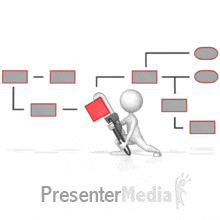 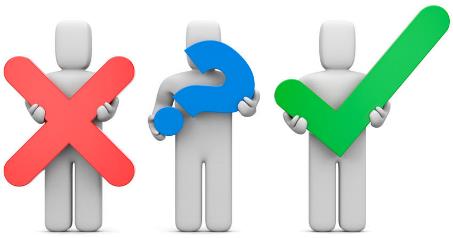 DIFERENCIA DE CONCEPTOS
SALIDAS O SERVICIOS NO CONFORMES
NO CONFORMIDAD
QUEJA
Manifestación de INCONFORMIDAD por parte de 

Usuario
Grupo de interés
RESULTADO de un proceso o procedimiento que NO cumple CARACTERÍSTICAS PLANIFICADAS o REQUISITOS  y puede impactar a  SUS RECEPTORES y ETAPAS POSTERIORES
La NO atención a un REQUISITO pre-establecido

Usuario
Legales
Organización
Normas
SALIDA NO CONFORME
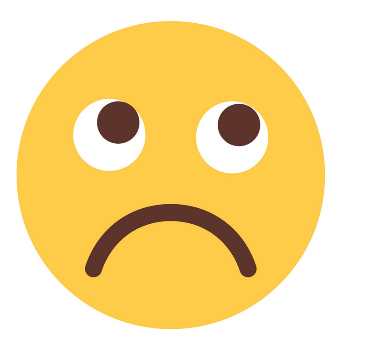 SALIDA que no cumple con las disposiciones planificadas y/o requisitos establecidos entre los grupos de interés.
Afecta a los receptores de las mismas. 
Puede afectar a otras etapas posteriores.
SALIDA NO CONFORME
MATRIZ DE SALIDAS NO CONFORMES
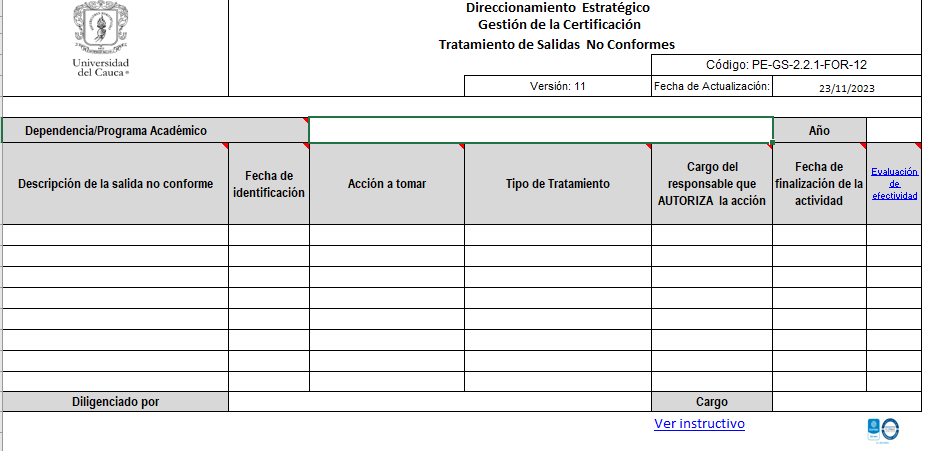 Casilla Dependencia/Programa Académico
La primera fila y columna a registrar corresponde al nombre de la  Dependencia/Programa Académico, donde se debe indicar el nombre de la dependencia o programa académico que está identificado la Salida No Conforme.
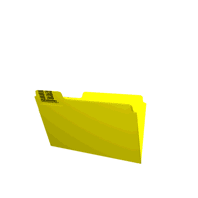 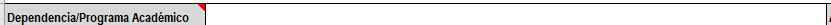 Esta foto de Autor desconocido está bajo licencia CC BY
Casilla Año
La columna n°2 de la primera fila a registrar corresponde al Año. De la lista desplegable se selecciona el año en el cual se diligencia la matriz de Salidas No Conformes.
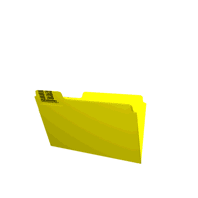 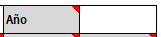 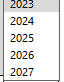 VALIDAR SI SE TRATA O NO DE UNA SALIDA NO CONFORME
¿ES RESULTADO DE UN PROCESO?
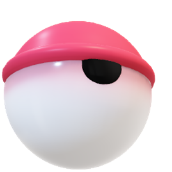 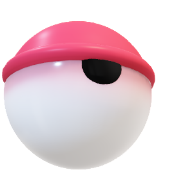 ¿ AFECTA A RECEPTORES?
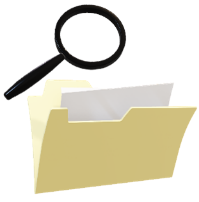 ¿AFECTA ACTIVIDADES O PROCESOS SIGUIENTES?
Casilla DESCRIPCIÓN
DE LA SALIDA NO CONFORME
La columna n°1 de la fila 2 corresponde a la DESCRIPCIÓN DE LA SALIDA NO CONFORME, se redacta de forma clara y concisa, en qué consiste, indicando: 1) “nombre de la salida no conforme” (puede ser un servicio o producto) 2. El requisito que incumple 3. Especificar la causa “debido a o porque...” 4.Complemento.
Ej. Nota de asignatura incorrecta, debido a que no presenta registro de habilitación de la materia, realizada en la fecha .
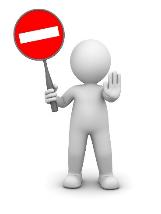 Casilla FECHA DE IDENTIFICACIÓN
En esta casilla se debe indicar la fecha en que fue identificada la SNC, bien sea antes de su ocurrencia (como acción preventiva), o durante o después de su ocurrencia.



Ejemplo:
Julio 1 de 2023
1/07/2023
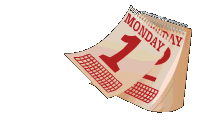 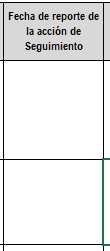 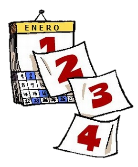 Casilla ACCION A TOMAR
¿Cuál acción va a tomar para tratar SNC?
En esta casilla se registran la o las acciones que se emprenderán para tratar la Salida No Conforme. 

Si son varias acciones, se recomienda que se trabajen por separado en cada fila, para poder asociarlas por separado a las siguientes casillas.

Ej. 1) Notificar al docente y a SIMCA de la asignatura la situación presentada. 2) Apertura SIMCA. 3) Registro de nota 4) Comunicar al estudiante corrección de nota.
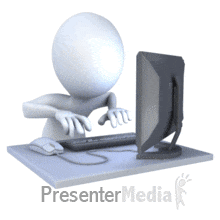 Casilla TIPO DE TRATAMIENTO
¿Cuál es el tipo de tratamiento que se dará para tratar SNC?

En esta casilla se selecciona de la lista desplegable uno de los tipos de tratamientos para tratar la Salida No Conforme

Ej. 1) Información 2) Reproceso 3) Reparación 4) Información
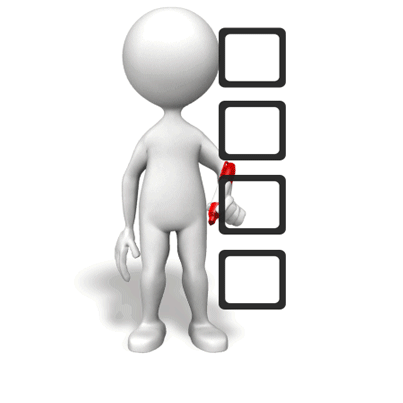 Tipos de tratamiento:

Información
Acción Correctiva
Devolución
Suspensión
Permiso de desviación
Concesión
Reparación
Reproceso
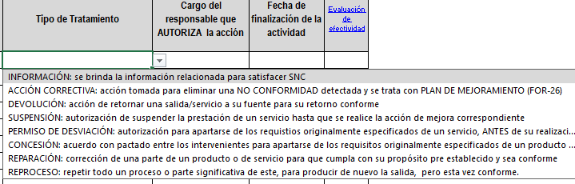 Casilla CARGO de quien AUTORIZA
 que se realice la ACCIÓN
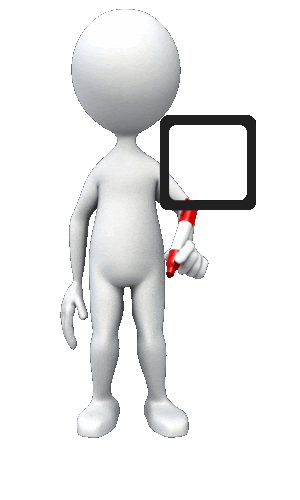 ¿Quién AUTORIZA realizar la acción para tratar el SNC?
En esta casilla  se selecciona de la lista desplegable el CARGO de la persona que tiene autoridad para AUTORIZAR que se realice la acción planteada.
Ej. 1) Coordinador de programa 2)  Funcionario SIMCA 3) Docente asignatura 4) Docente asignatura
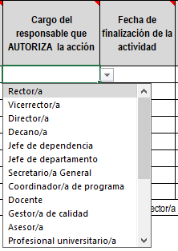 Casilla FECHA FINALIZACIÓN DE LA ACCIÓN
En esta casilla se debe indicar la fecha en que el líder de proceso realizó la acción de seguimiento:



Ejemplo:
Diciembre 1 de 2023
1/12/2023
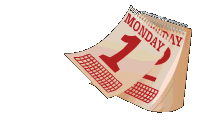 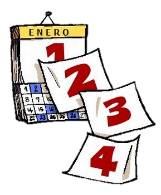 Casilla EVALUACIÓN DE LA EFICACIA 
DE LA ACCIÓN TOMADA
Líder de proceso emite la evaluación de eficacia de la Acción Tomada para Tratar el Servicio No Conforme, escoge el criterio de la lista desplegable. (Ver cuadro de medición de eficacia)

Ejemplo: 
80% Muy eficiente y eficaz
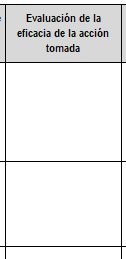 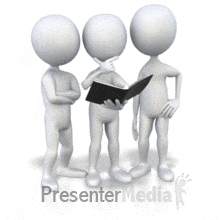 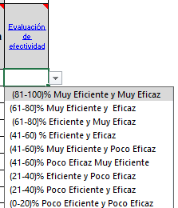 EVALUACIÓN DE LA EFICACIA DE LA ACCIÓN TOMADA
PARA NO CONFORMIDAD
PARA OPORTUNIDAD DE MEJORA
RECUERDE QUE: 
SI ES UNA ACCIÓN CORRECTIVA SE TRATA COMO UNA NO CONFORMIDAD.
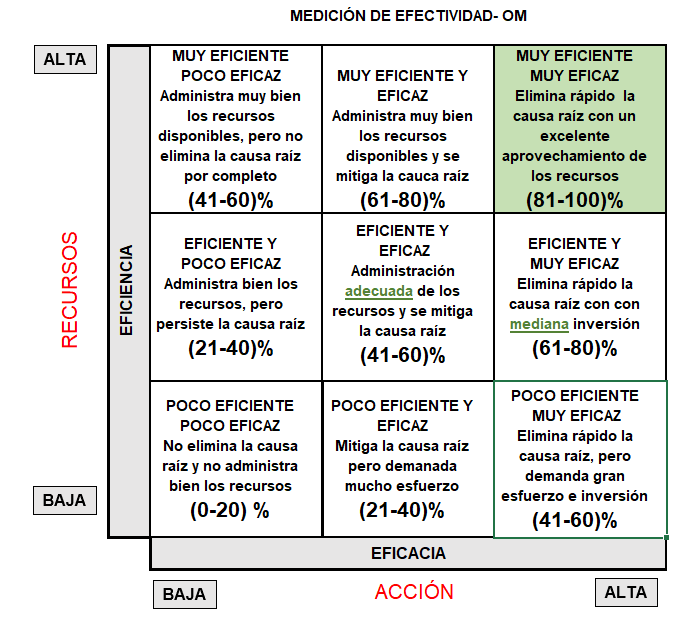 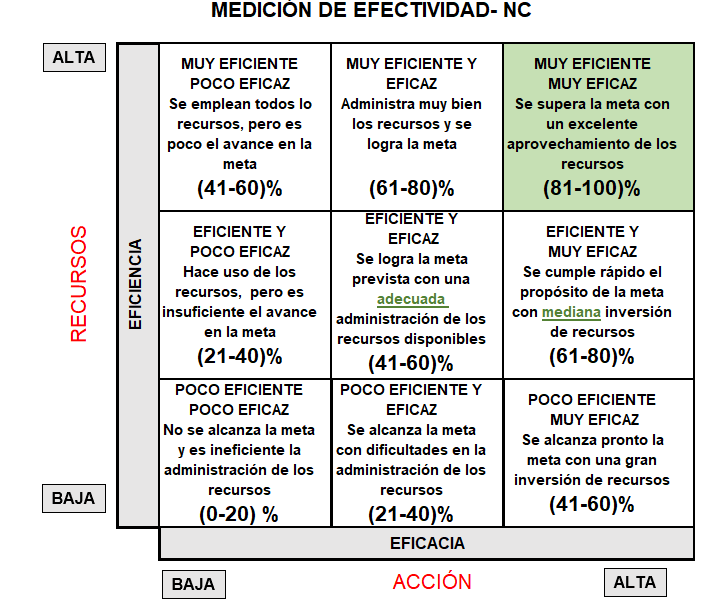 Control de Cambios
SEGUNDA VERSIÓN REALIZADA POR: PAOLA CERTUCHE-CONTRATISTA- 23-11-2023

REVISADO Y APROBADO POR: ALEXANDER BUENDÍA ASTUDILLO- DIRECTOR – 23-11-2023
Justificación
Se requiere para ilustrar la manera de diligenciar la matriz de Salida No Conforme 
PE-GS-2.2.1-FOR-12 versión 10.
Versión 2.
Aprobado: noviembre 23 de 2023